Öreg ember, öreg fa
Tk./20-23.oldal
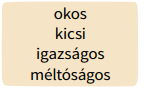 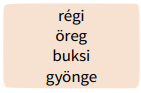 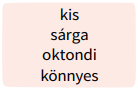 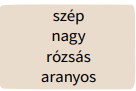 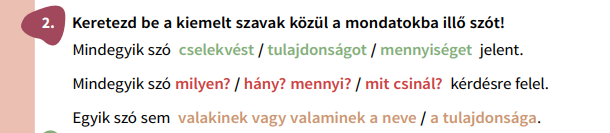 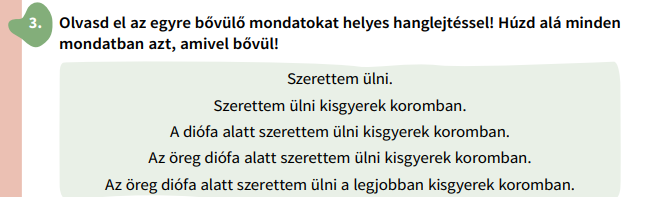 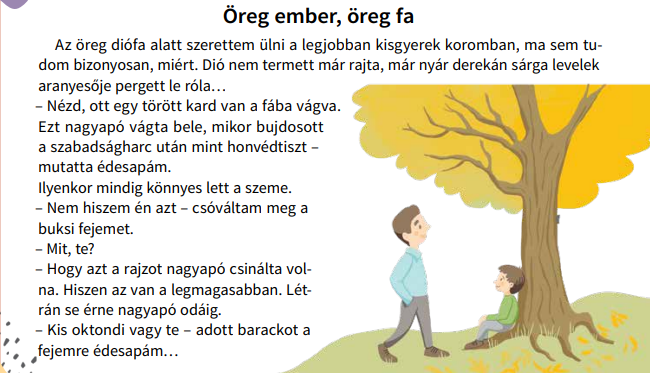 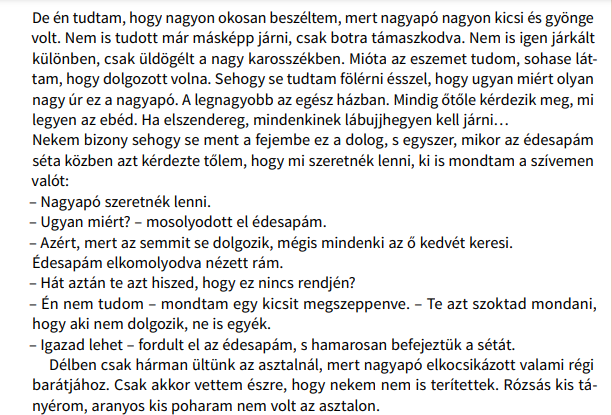 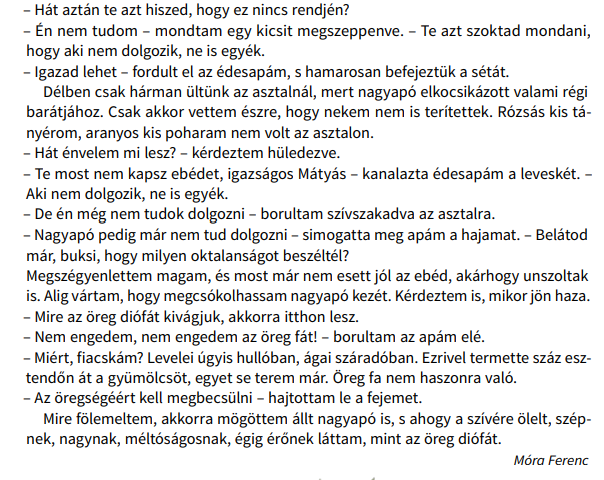 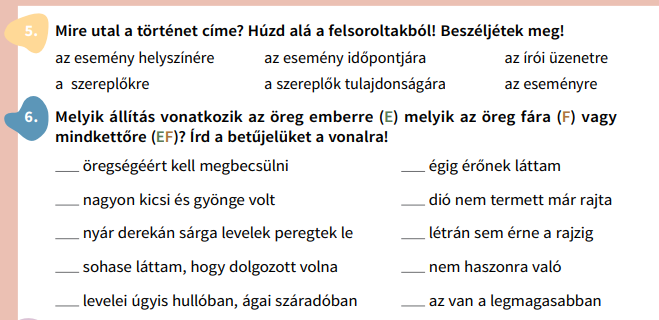 EF
EF
E
F
E
F
EF
E
F
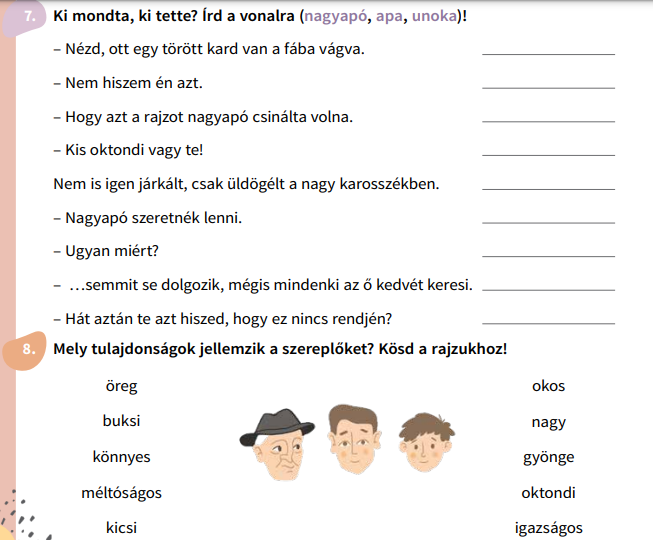 apa
unoka
unoka
apa
nagyapó
unoka
apa
unoka
apa
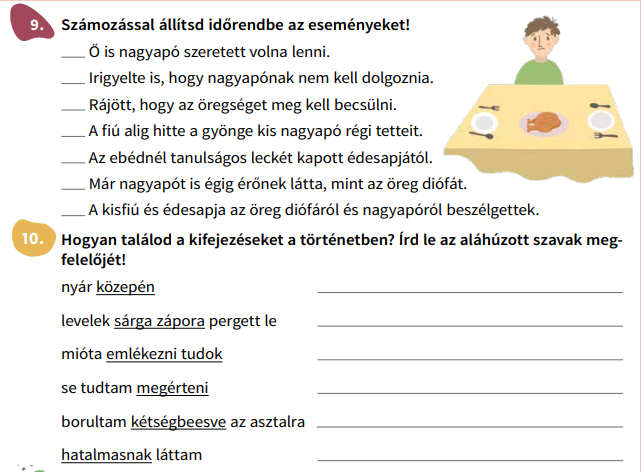 4.
3.
6.
2.
5.
7.
1.
derekán
aranyesője
az eszemet tudom
fölérni ésszel
szívszakadva
égig érőnek
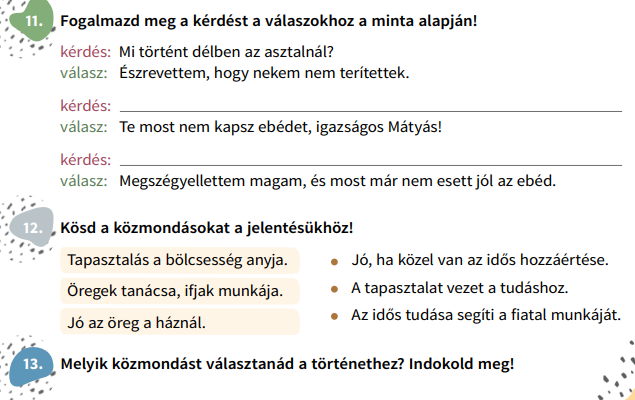 Mit mondott az édesapa a fiúnak?
Hogy érezte magát a fiú, miután megértette apja tanítását?
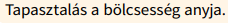 Házi feladat
Másold le a füzetedbe a történet utolsó három sorát! Készíts rajzot is!

(Ne felejtsd el felírni a szerzőt és a címet!)
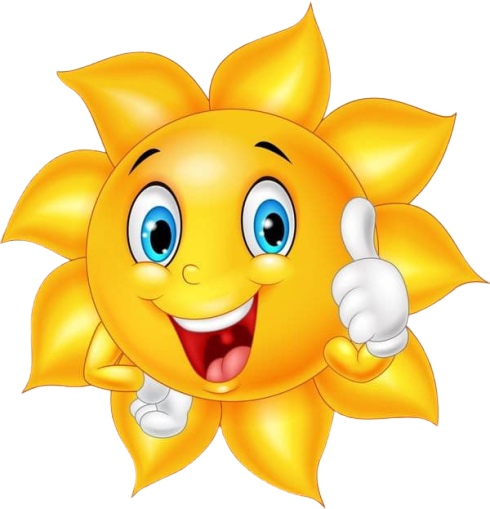